ERASMUS+ SMILE
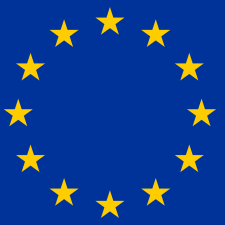 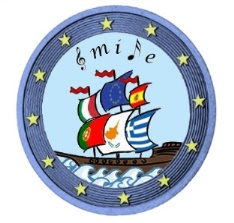 SEA AND MUSIC IN INTERCULTURAL LIFELONG EDUCATION
GREECE, CYPRUS, ITALY, SPAIN, PORTUGAL

Photo Contest for the European Maritime Day




Per uno sviluppo sostenibile – Perché il mare sia e continui ad essere immensa e       straordinaria risorsa per tutti 
For a sustainable development – To help keep the sea an immense amazing resource for all our lives
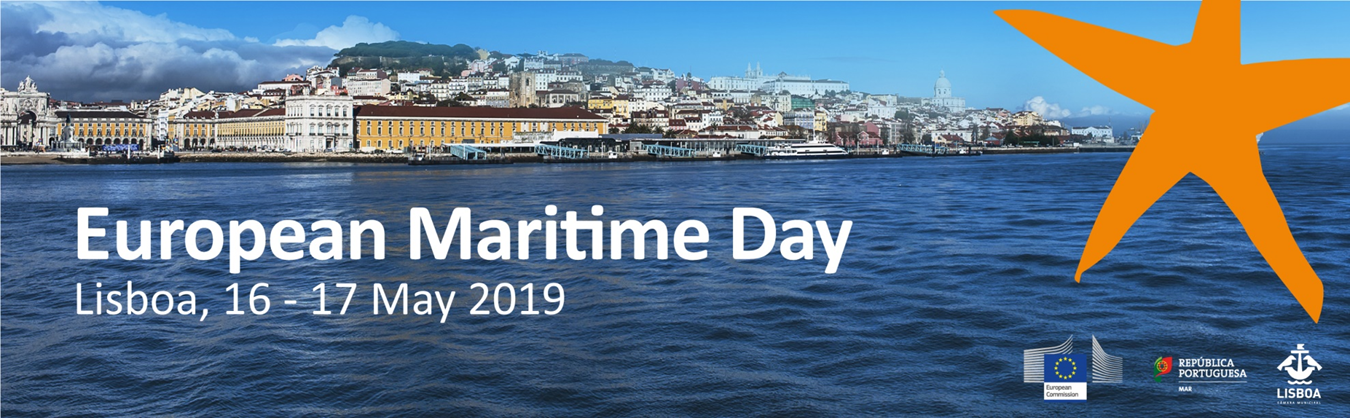 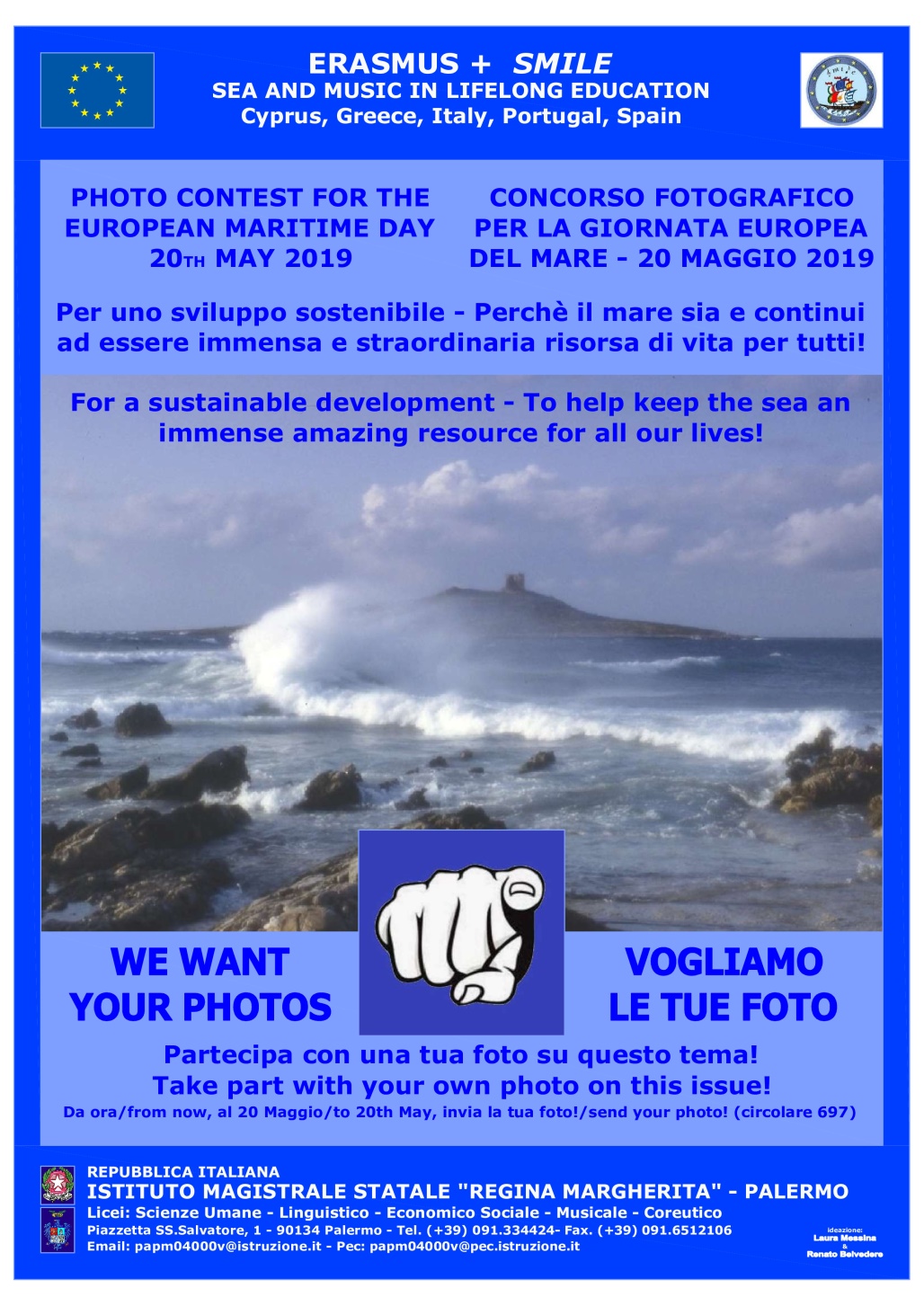 Paesaggio rosa Pink landscape as a V
IRENE LA BARBERA
3J
Il rumore del mareThe sound of the sea
ALIDA DI MARCO
3G
Dipingi il marePainting the sea
JENNIFER              CARLOTTA SALERNO        3G
Il vento suo padroneThe wind is its master
FRANCESCA MERCANTE      3Q
Il mare usa le onde per parlarciThe sea talks through waves
Fabiana Garruzzo 
3J
Breathe
ANGELA GIORGIA FICANO
3J
Mare e Luna: riflesso dell’animaThe Sea and the Moon: the inner life of the soul
Caterina Di Carlo
4E
Tramonto sulle salineSunset over the salt pants
Simona Alaimo
3LX
Chi vale volaWho’s worth can fly
GAIA LA BARBERA
4N
La calaThe bay
Lorenzo D’Emma
4G
Lo stato d’animoThe mood
Chiarastella santalucia
5G
Sea Colors
Vittoria Anello
3Q
Il piccolo borgo di AspraThe tiny hamlet of Aspra
Mattia Militello
3J
Stesso posto al soleOur place in the sun
Claudia Mora 
5X
Riflessi e riflessioniGlares and thoughts
Ornella Realmonte
2LX
Shell
Cristina Di Trapani
3J
L’isola nell’isolaThe isle in the isle
Santina Pampillonia
5N
Sustainable fishing
Flavio Mattia Salerno
4Q
THE CERTIFICATE OF PARTICIPATION
….…….and the winner is
Second prize
Pink landscape as a V
Irene La Barbera 3J
First prize
The wind is its master
Francesca Mercante 3Q
EVALUATION COMMITTEEMICHELE BELLANTIGERLANDO DALLI CARDILLORENATO BELVEDERE
PROJECT TEAM
PATRIZIA ANGELICO
LAURA MESSINA
First place                                Runner-up
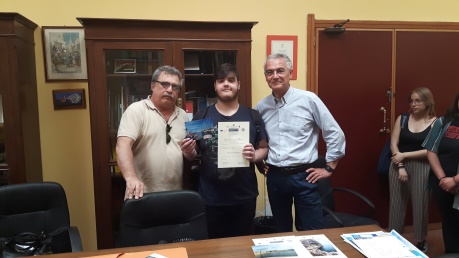 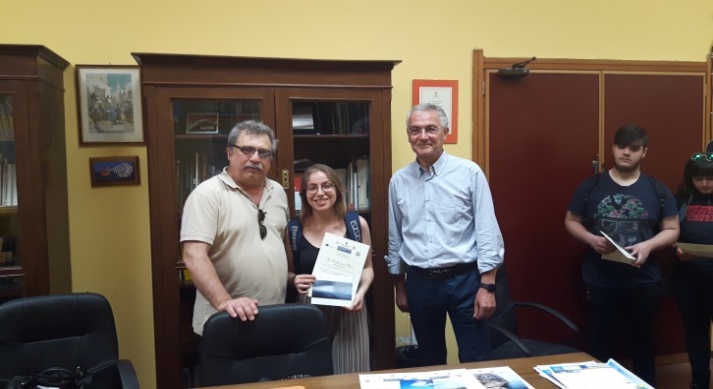 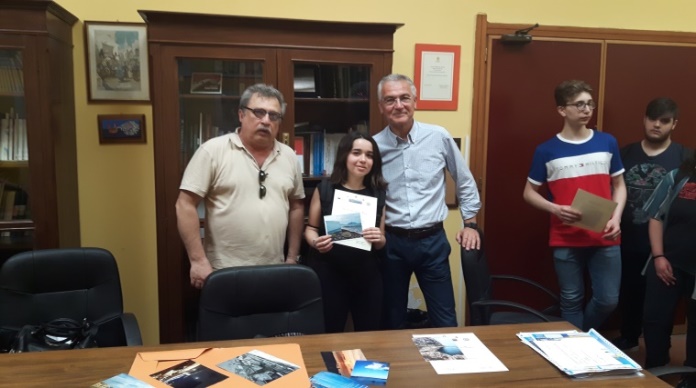 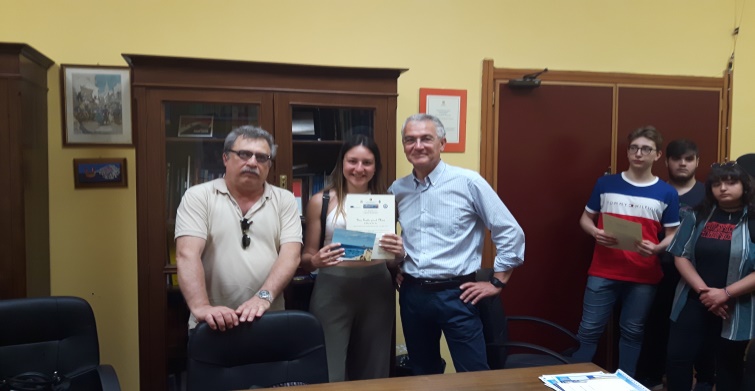 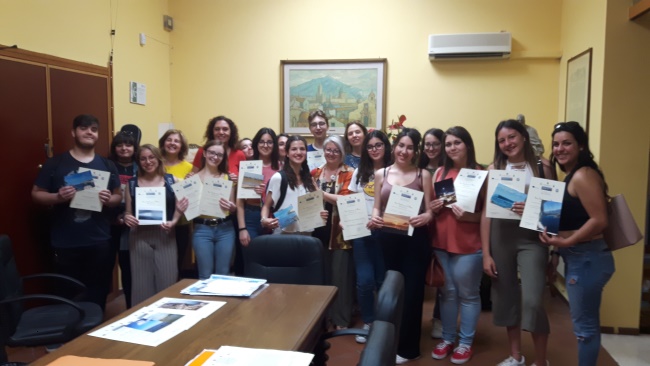 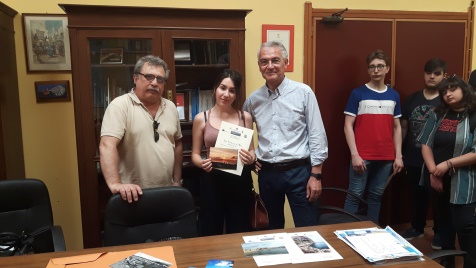 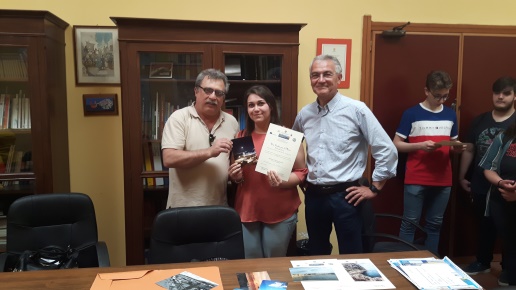 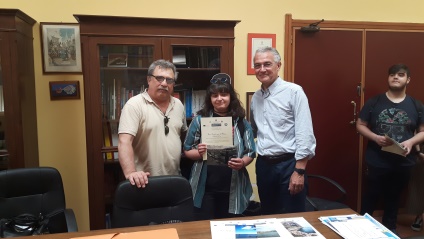 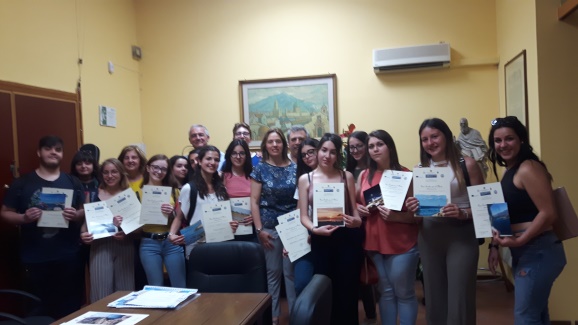